New tools from Microsoft Advertising to help app developers grow audience and revenue
Pooja Dave, Microsoft
Vijay Rajagopalan, Microsoft
Trevor Yeats, Microsoft
Advertising delivers tremendous value for app developers
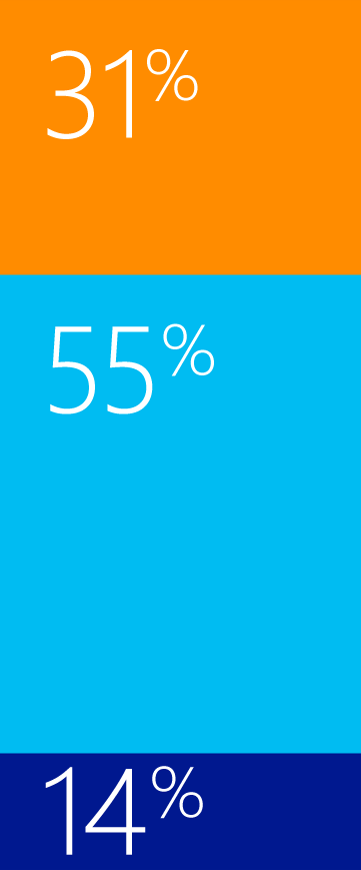 The top 10 revenue-generating apps using the Microsoft ad SDK in 2015 are earning 70% more revenue compared to last year.1
DeveloperRevenueby Source
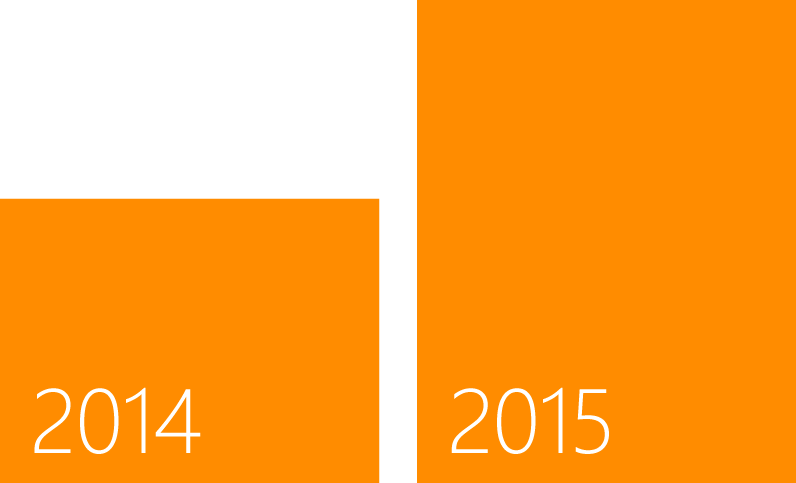 Advertising
In-App Purchase
Paid Apps
Total Revenue
Worldwide, Microsoft Internal, Jan–Mar 2015
1. Worldwide, Microsoft Internal, Dec FY2015 vs. Dec FY2014
Video interstitials ads are a great opportunity!
Benefits
High CPMs*
Integrate ads during natural pauses
Rewards-based advertising

Availability
Windows 10 universal ad client SDK – preview available now!  
Windows and Windows Phone 8.1 – coming Summer 2015
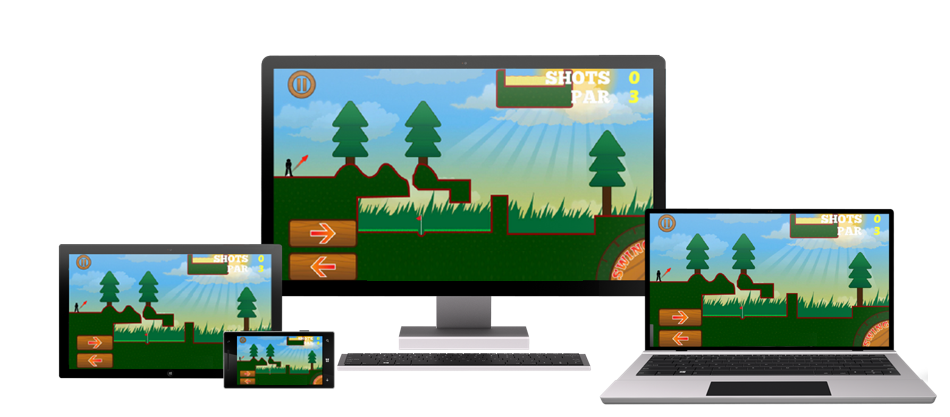 *Industry-wide, video interstitial CPMs are much higher than standard banner.  Source: eMarketer, “Mobile Display Ad CPMs”, December 2014.  Demand for video ads.   delivered by Microsoft Advertising my vary by season and geography.
Demo: Interstitial Video Ads
Integrate Video Interstitials in your app!
Summary
Install the Ad SDK and add a reference 
Instantiate the Ad
Wire up events
Pre-fetch the Ad
Call Show on the Interstitial Ad
“Promote Your App” is better than ever!
Available now!
Promote your app from Dev Center
Auto-targeting 
Age & gender targeting - at no extra cost! 
Track & analyze app installs
Cross promote your apps for free!

Coming summer 2015
Additional targeting features
Market expansion 
3rd party analytics & measurements
Flexible payment options
Increased campaign budget
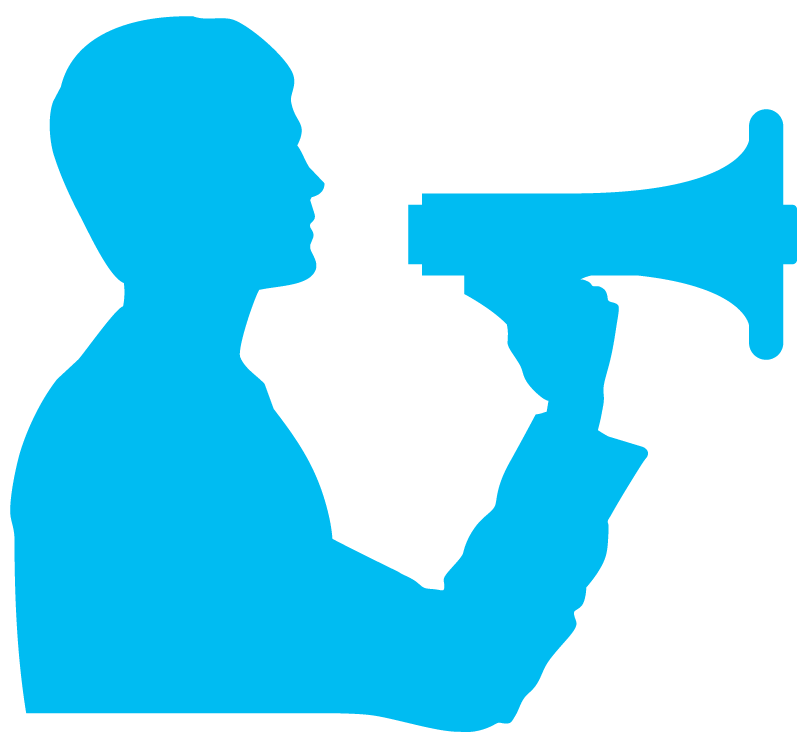 Promote your app in 3 steps
selectcreative
set
targeting
measure
install
Demo:Promote your app with auto targeting
“
Microsoft’s ‘Promote Your App‘ solution acquires users at roughly half the cost of the Amazon Ad Network.”
Random Salad
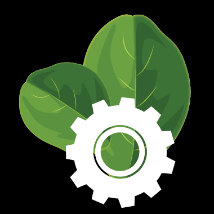 Learn more!
Microsoft Advertising Build blog
Visit adsinapps.microsoft.com and dev.windows.com